Uwarunkowania eksportu polskiej wołowiny do japonii i hongkongu
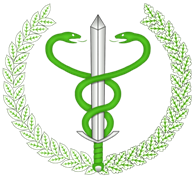 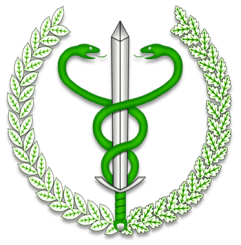 eksport do Państw Trzecich
Rozporządzenie PE i Rady (WE) nr 178/2002 art. 12:

Żywność wywożona ze Wspólnoty celu wprowadzenia na rynek w państwach trzecich powinna być zgodna z wymogami prawa żywnościowego, chyba że władze kraju przywozu postanowiły inaczej lub przepisy ustawowe, wykonawcze, normy, kodeksy praktyk oraz inne procedury prawne i administracyjne obowiązujące w państwie przywozu stanowią inaczej.
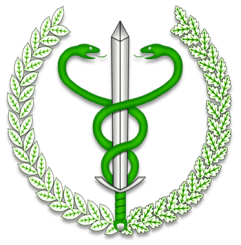 eksport do Państw Trzecich
Wywóz z Polski produktów pochodzenia zwierzęcego może odbywać się wyłącznie z zakładów zatwierdzonych. To znaczy, że taki podmiot musi spełniać wymagania dla wszystkich zakładów zatwierdzonych, które zostały określone w „pakiecie higienicznym”. Dodatkowym warunkiem niezbędnym jest spełnianie wymagań danego Państwa Trzeciego (PT), do którego dany zakład ma zamiar wysyłać swoje produkty.
3
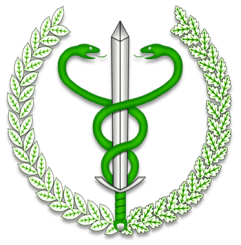 Ustawa o produktach pochodzenia zwierzęcego
Główny Lekarz Weterynarii (GLW) 
1) zgodnie art. 24 ww. ustawy jest organem właściwym w zakresie uzgadniania z właściwymi władzami Państw Trzecich  warunków eksportu produktów pochodzenia zwierzęcego do tych państw, 
2) jest odpowiedzialny jest za:
- pozyskanie i udostępnienie organom IW oraz przedsiębiorcom wymagań sanitarno-weterynaryjnych PT;
- uzgadnianie z właściwymi władzami PT wzorów świadectw zdrowia, w które zaopatrywane są produkty pochodzenia zwierzęcego wysyłane do tych krajów (z wyjątkiem przypadków gdy uzgodnienia są prowadzone przez KE), uzgodnione wzory zamieszczane na stronie internetowej GIW.
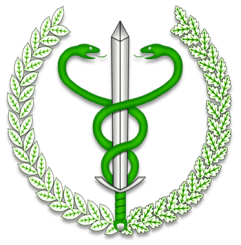 Ustawa o produktach pochodzenia zwierzęcego – cd.
Główny Lekarz Weterynarii (GLW) 
- prowadzenie list urzędowych lekarzy weterynarii  uprawnionych do wystawiania i podpisywania dokumentacji związanej z eksportem zwierząt i produktów pochodzenia zwierzęcego,
organizowanie wizyt studyjnych i kontroli zakładów przez inspektorów PT.

Komisja Europejska może uzgadniać warunki eksportu w imieniu  Państw Członkowskich z właściwymi władzami Państw Trzecich.
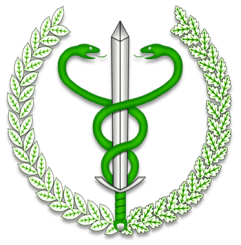 Otwieranie nowych rynków
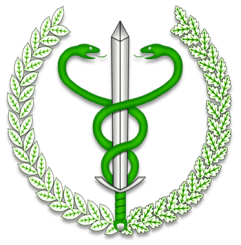 Pre-listing
Niektóre Państwa Trzecie dopuściły możliwość zatwierdzania zakładów do eksportu na zasadzie pre-listingu, tj. na podstawie gwarancji organów IW spełniania wymagań danego państwa, bez konieczności przeprowadzania kontroli zakładów przez właściwe władze Państwa Trzeciego.

Zgodnie z ww. zasadą, zakład zainteresowany eksportem na rynek danego Państwa Trzeciego powinien zgłosić się do właściwego terytorialnie powiatowego lekarza weterynarii w celu umieszczenia go na liście zakładów zatwierdzonych, prowadzonej przez stronę polską. Następnie powiatowy lekarz weterynarii, po upewnieniu się, że zakład spełnia specyficzne wymagania Państwa Trzeciego, przekazuje do Głównego Inspektoratu Weterynarii za pośrednictwem wojewódzkiego inspektoratu weterynarii informację o zatwierdzeniu zakładu do eksportu na rynek Państwa Trzeciego. W dalszej kolejności Główny Inspektorat Weterynarii przekazuje ww. informację właściwym władzom Państwa Trzeciego.

Powiatowi lekarze weterynarii zatwierdzają zakłady na zasadzie pre-listingu m. in. do Hongkongu i Japonii.
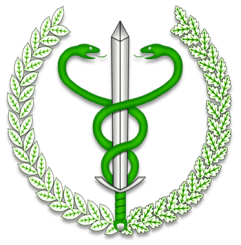 Świadectwa zdrowia
W celu umożliwienia eksportu uzgadniane są weterynaryjne świadectwa zdrowia, służące do urzędowego poświadczania zgodności partii towaru z wymaganiami kraju docelowego.
Uzgodnione wzory zamieszczane na stronie internetowej GIW (z wyjątkiem niektórych świadectw drukowanych na zabezpieczonym papierze).
8
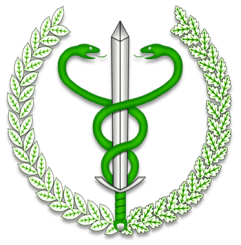 Świadectwa zdrowia
IW posiada opracowane procedury dla wydawania świadectw:1) uzgodnionych bilateralnie
2) specjalnie zabezpieczonych
3) przy braku bilateralnie uzgodnionego świadectwa zdrowia
JAPONIA
Mięso i podroby wołowe eksportowane do Japonii muszą pochodzić z bydła, które ma 30 miesięcy lub mniej w chwili uboju oraz muszą spełniać wymagania japońskie: Wymagania zdrowotne dla wołowiny i podrobów wołowych eksportowanych do Japonii z Polski (Animal health requirements for beef and beef offal to be exported to Japan from Poland) oraz EVP (Export Verification Program). 

Również eksportowane do Japonii ozory wołowe muszą spełniać specyficzne wymagania japońskie. Sposób wycinania ozorów wołowych opisuje „Procedura dotycząca specjalnego sposobu wycinania ozorów u bydła przeznaczonych na eksport na rynek Japonii”. 

Powyższe dokumenty znajdują się na stronie Głównego Inspektoratu Weterynarii według ścieżki dostępu: Wywóz – Wymagania weterynaryjne przy eksporcie do krajów trzecich – Japonia.
japonia
Wywóz wołowiny i podrobów wołowych musi być prowadzony z zakładów znajdujących się na liście podmiotów zatwierdzonych na rynek Japonii w zakresie mięsa wołowego oraz produktów z mięsa wołowego. W chwili obecnej na ww. liście znajduje się 37 zakładów.

Produkty przeznaczone na rynek japoński zaopatruje się w Świadectwo zdrowia dla mięsa wołowego i podrobów wołowych.

Powyższe dokumenty również znajdują się na stronie Głównego Inspektoratu Weterynarii według ścieżki dostępu: Wywóz – Wymagania weterynaryjne przy eksporcie do krajów trzecich – Japonia.
Japonia
Przed pierwszą wysyłką wołowiny zakład powinien przez powiatowego lekarza weterynarii jednorazowo dostarczyć do Głównego Inspektoratu Weterynarii za pośrednictwem wojewódzkiego lekarza weterynarii: 
Kopię decyzji administracyjnej wydanej przez powiatowego lekarza weterynarii nadającą uprawnienia do produkcji na rynek japoński oraz potwierdzającą spełnienie specyficznych wymagań określonych przez to państwo, 
Informacje na temat pierwszej przesyłki w oparciu o dane zawarte w świadectwie zdrowia (w języku polskim i angielskim), 
Zdjęcie wzoru plomby weterynaryjnej (awersu i rewersu) zgodnej z rozporządzeniem Ministra Rolnictwa i Rozwoju Wsi z dnia 29 maja 2007 roku w sprawie informacji, jakie umieszcza się na plombach nakładanych na środki transportu, którymi są wywożone produkty pochodzenia zwierzęcego z terytorium Rzeczypospolitej Polskiej do państw trzecich (Dz. U. z 2007 roku Nr 102, poz. 702) wraz z opisem (w języku polskim i angielskim).
Hongkong
Wywóz wołowiny na rynek Hongkongu musi być prowadzony z zakładów znajdujących się na liście podmiotów zatwierdzonych na wskazany rynek w zakresie mięsa wołowego oraz produktów z mięsa wołowego. W chwili obecnej na ww. liście znajduje się 112 zakładów. 
Jeśli dany polski zakład sektora mięsa wołowego zamierza prowadzić wysyłki do Hongkongu, wówczas musi on uprzednio zgłosić się do właściwego dla jego lokalizacji powiatowego lekarza weterynarii celem uwzględnienia go na takim wykazie. 
Następnie powiatowy lekarz weterynarii nanosi ww. zakład na listę i przekazuje ją do Głównego Inspektoratu Weterynarii za pośrednictwem szczebla wojewódzkiego z pisemną prośbą o umieszczenie nowego zakładu na listę i przekazanie informacji w tym zakresie właściwym służbom Hongkongu.
HOngkong
Każdej przesyłce świeżego mięsa i podrobów pozyskanych z bydła, kierowanej z Polski na terytorium Hongkongu musi towarzyszyć tzw. dokument podwójnego przeznaczenia, którego wzór został uzgodniony na poziomie Komisja Europejska - właściwe władze Hongkongu i został zamieszczony w informatycznym systemie TRACES NT stosowanym przez właściwe władze weterynaryjne wszystkich państw członkowskich Unii Europejskiej. Dokument podwójnego przeznaczenia funkcjonuje albo jako: „Zgłoszenie wywozowe” albo jako: „Świadectwo zdrowia” dotyczące wywozu wieprzowiny/wołowiny/baraniny (mięso/podroby/produkty mięsne) z kwalifikujących się państw członkowskich UE do Hongkongu/Export Declaration/Health Certificate for the export of Pork/Beef/Mutton (Meat/Offal/Meat Products) from eligible EU Member States to Hong Kong. 

Wysyłkom produktów mięsnych gotowanych (cooked) lub produktów mięsnych poddanych procesowi utrwalania (preservation) musi towarzyszyć ustalony bilateralnie wzór certyfikatu dla produktów z mięsa bydła, owiec, kóz i trzody chlewnej, zamieszczony na stronie internetowej Głównego Inspektoratu Weterynarii według ścieżki dostępu: Wywóz – Wymagania weterynaryjne przy eksporcie do krajów trzecich – Hongkong.
hongkong
Po dniu 1 stycznia 2024 r. zasady zatwierdzania zakładów sektora mięsnego oraz wzór listy zakładów zatwierdzonych do eksportu na wskazany rynek ulegną zmianom. 
Wszelkie aktualizacje dokonywane przez stronę polską na liście zakładów zatwierdzonych (np. dodawanie nowych zakładów, aktualizacja danych zakładów lub usuwanie zakładów z listy) będą wymagały poinformowania w tym zakresie właściwych służb Hongkongu i akceptacji z ich strony. Ponadto zakłady mięsne, które po ww. terminie wyrażą zainteresowanie eksportem na wskazany rynek, będą musiały dodatkowo przekazać wypełniony formularz aplikacyjny, który w chwili obecnej nie jest wymagany.
Wszystkie nowe zakłady sektora mięsnego, które do tej pory nie prowadziły eksportu do Hongkongu, ale zamierzają w przyszłości go prowadzić, będą musiały także spełniać wymagania określone w dokumencie pt. „Five specific requirements for importation of meat and meat products/poultry and poultry products from Poland to Hongkong”.
Kwestie ewentualnych innych zmian są w chwili obecnej przedmiotem negocjacji bilateralnych. O dalszych szczegółach w przedmiotowej sprawie Główny Inspektorat Weterynarii będzie informował na bieżąco terenowe organy IW.
Dziękuję za uwagę !
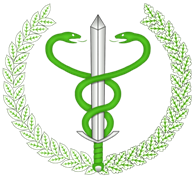 Główny Inspektorat Weterynarii ul. Wspólna 30, 00-930 Warszawa
tel.:  (22) 623-20-88,  fax.: (22) 623-14-08,  e-mail:  wet@wetgiw.gov.pl,   www.wetgiw.gov.pl
16